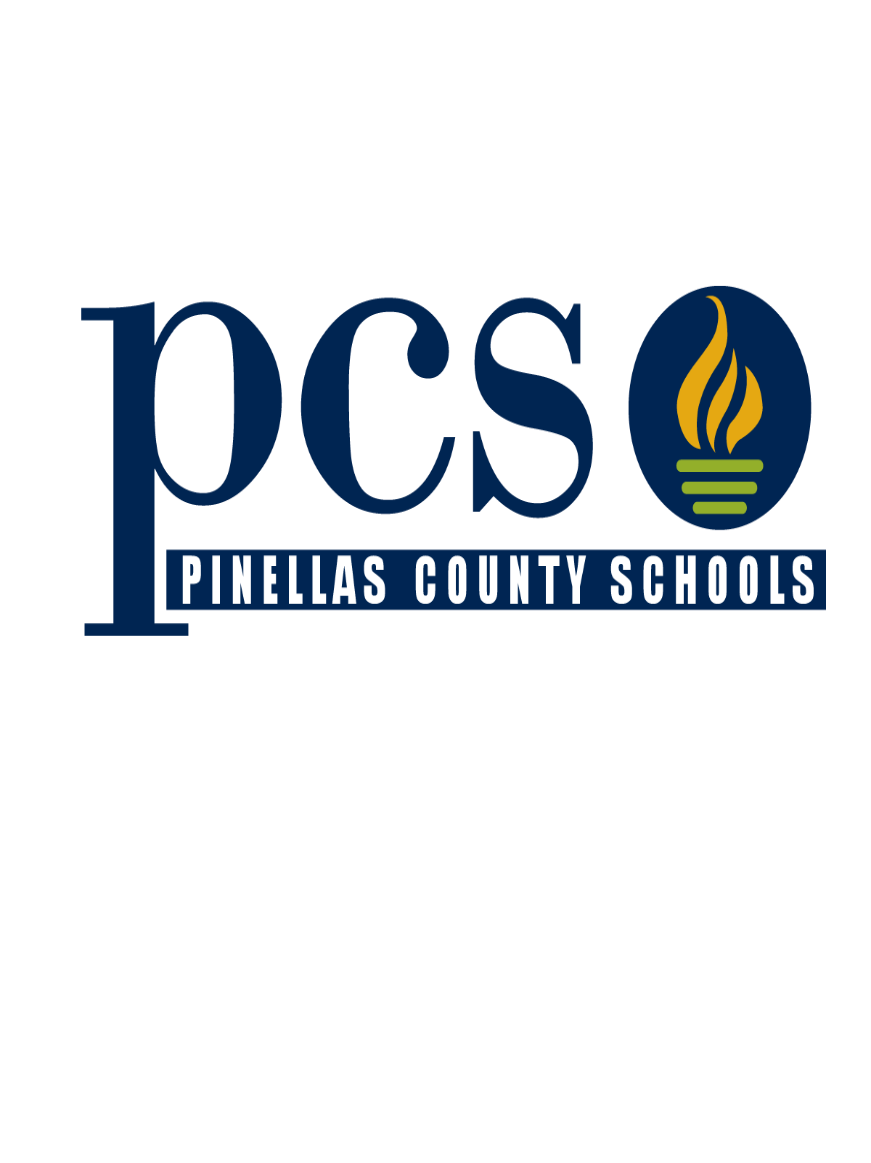 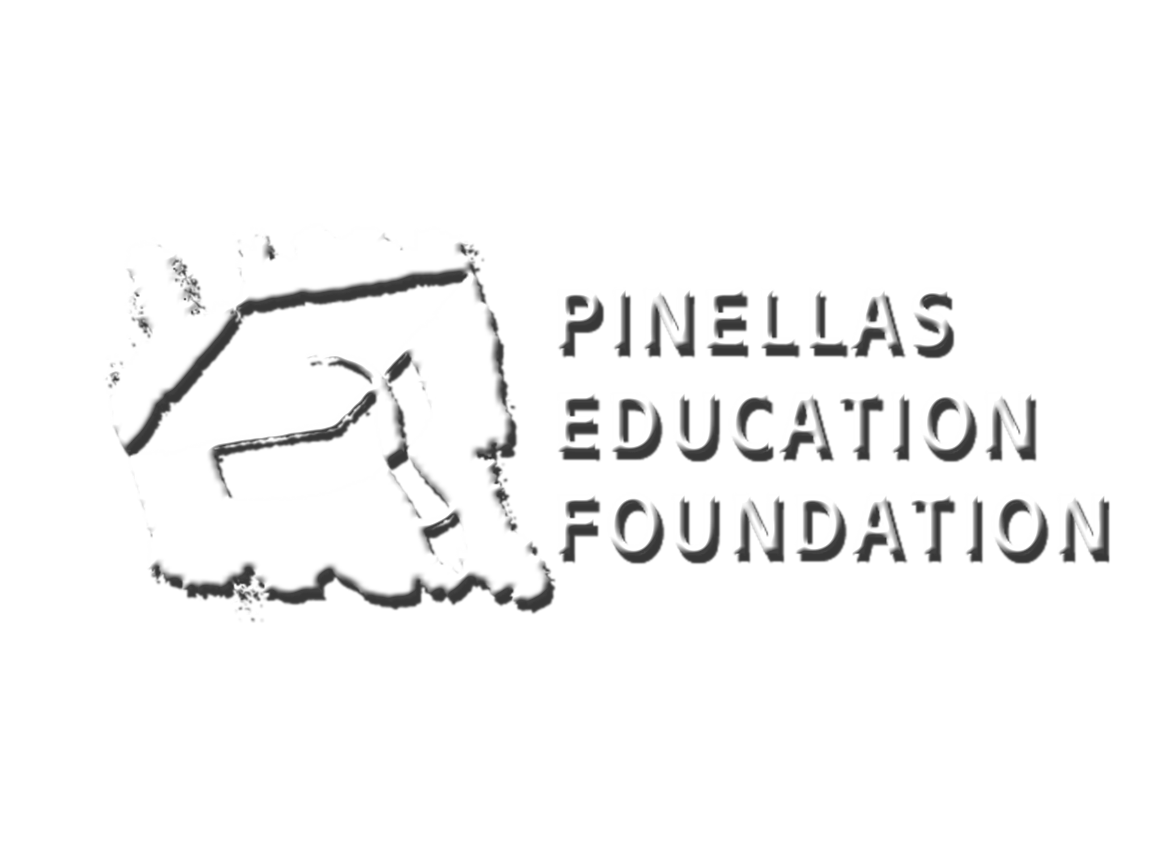 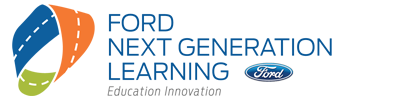 Pinellas County SchoolsFord NGL Winter Conference
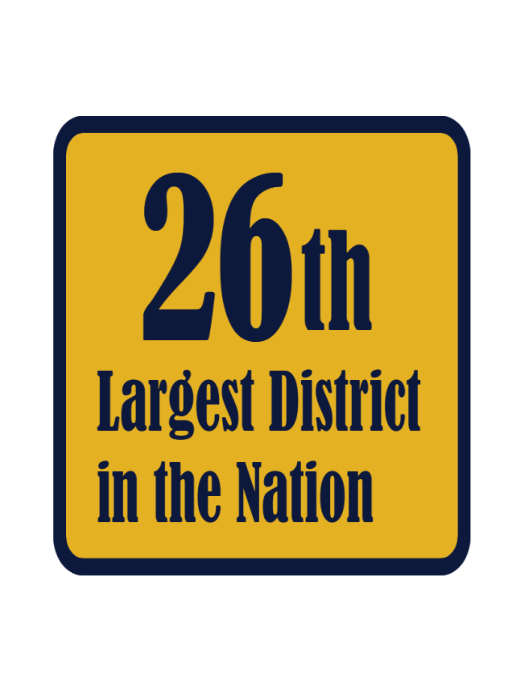 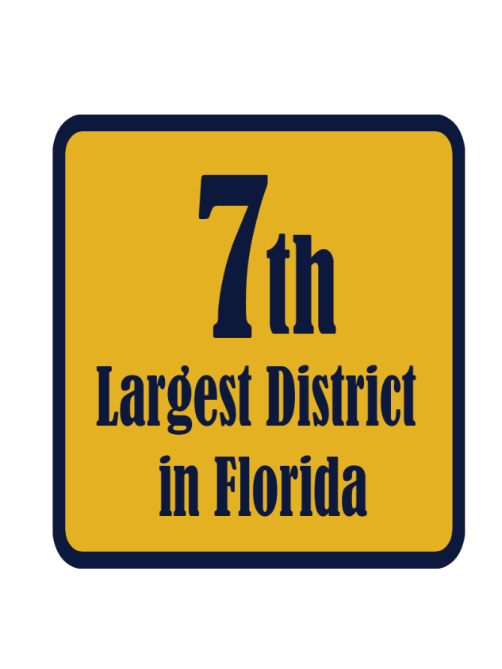 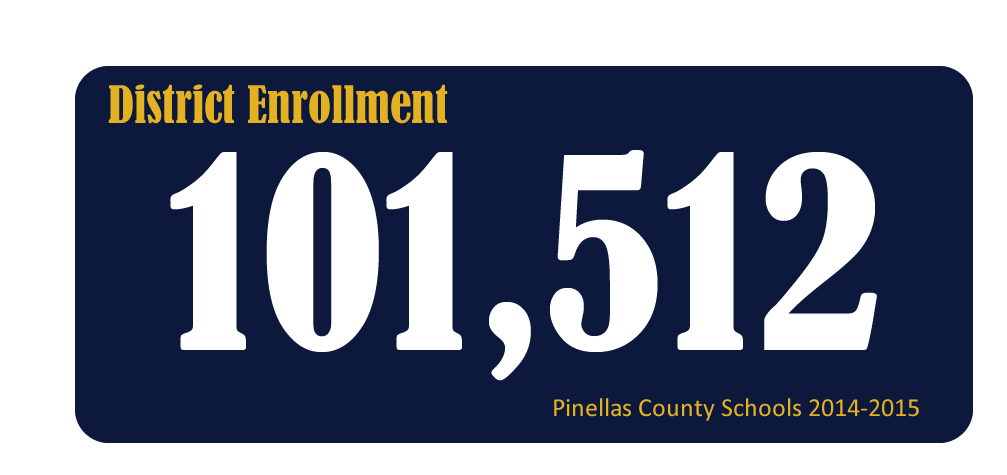 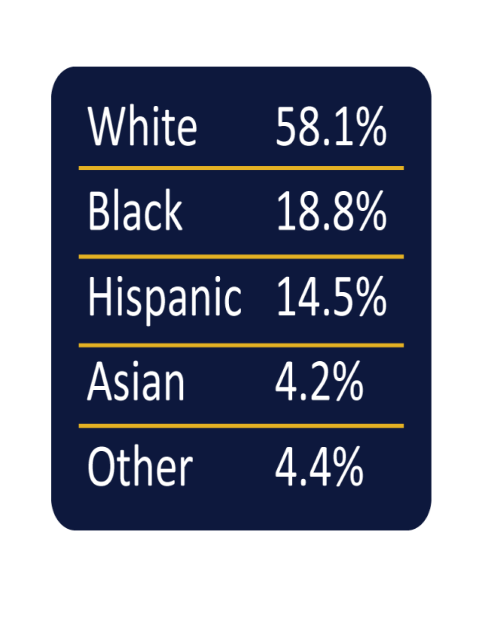 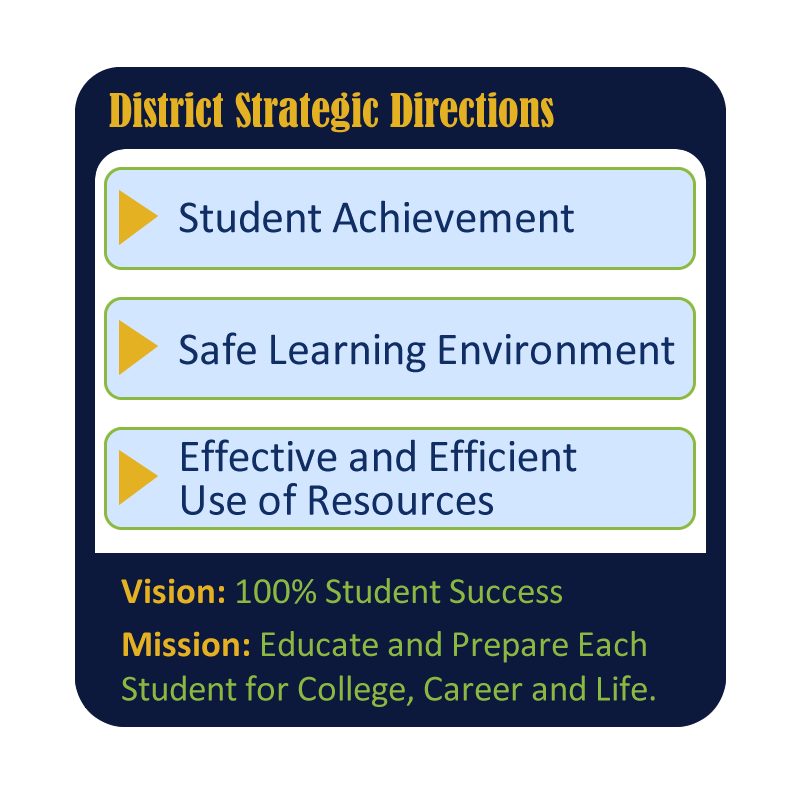 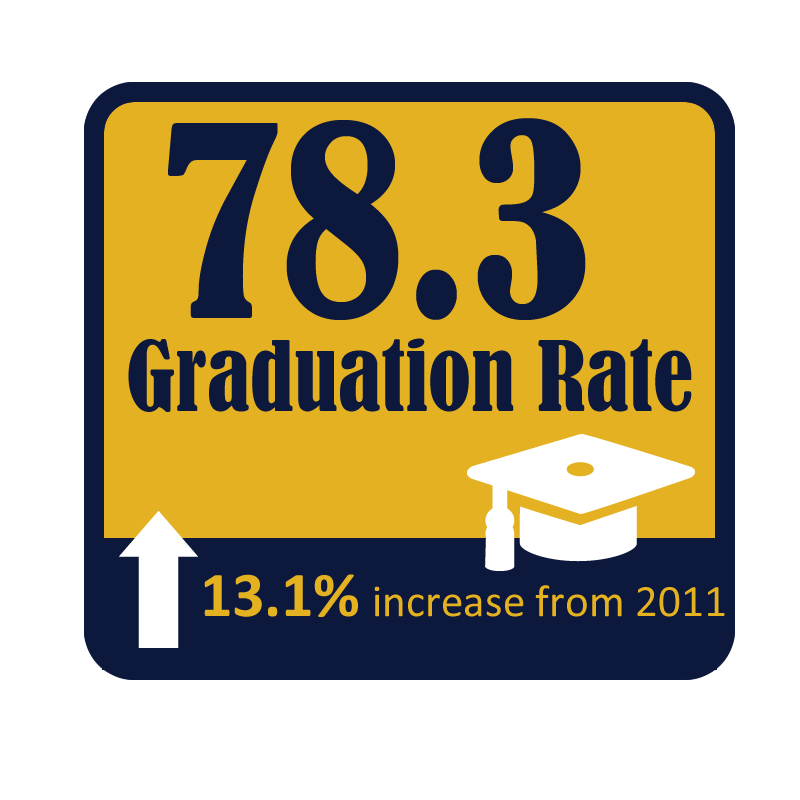 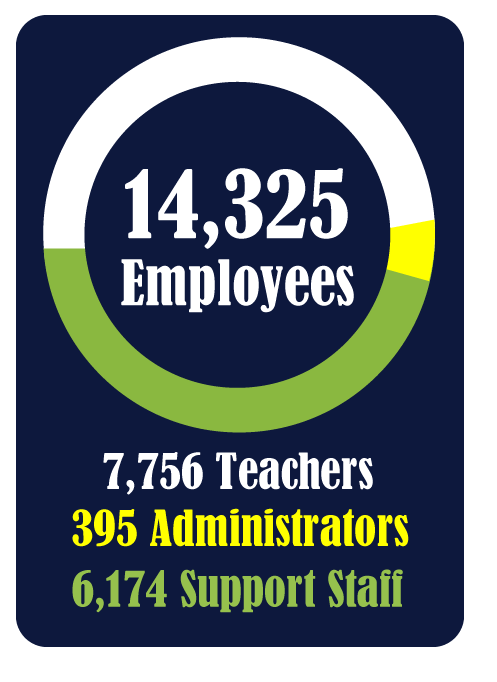 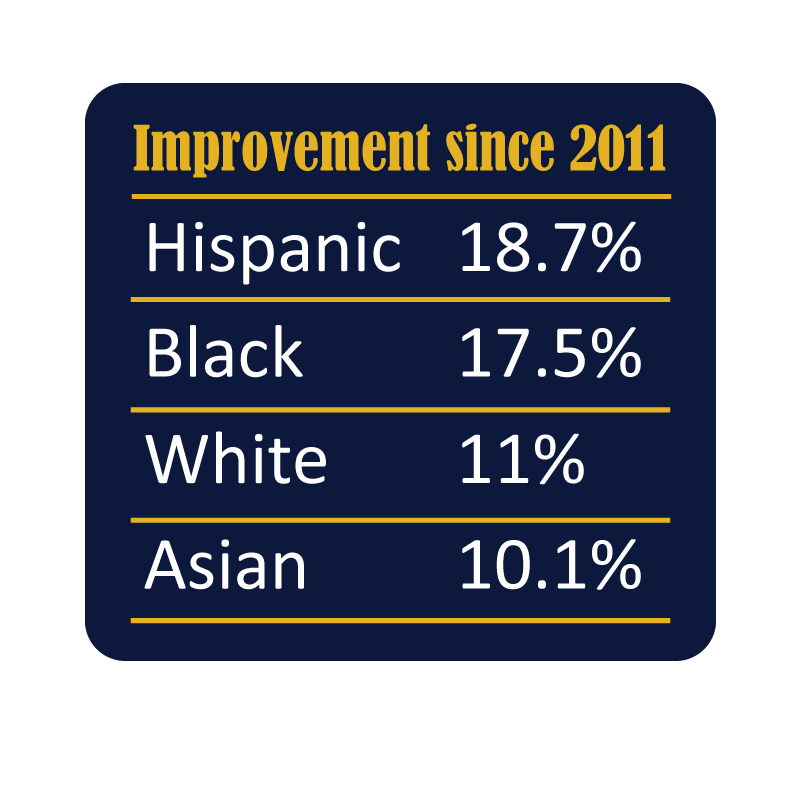 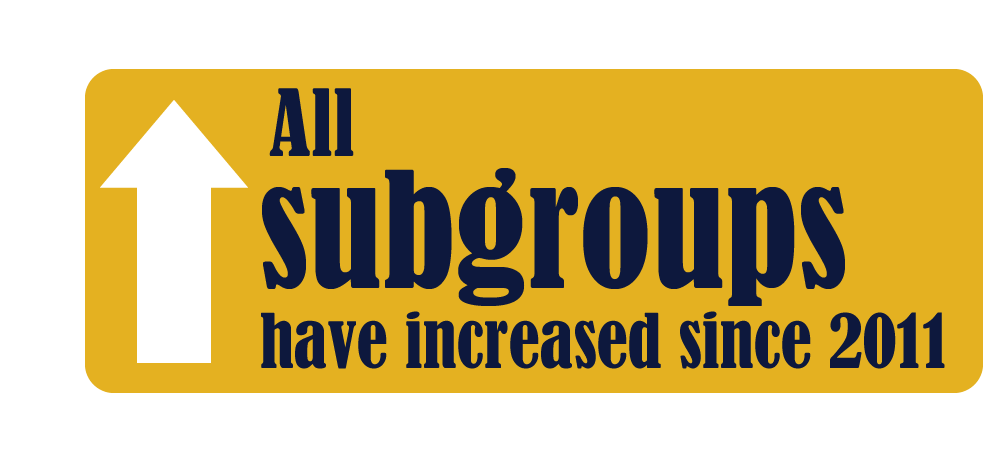 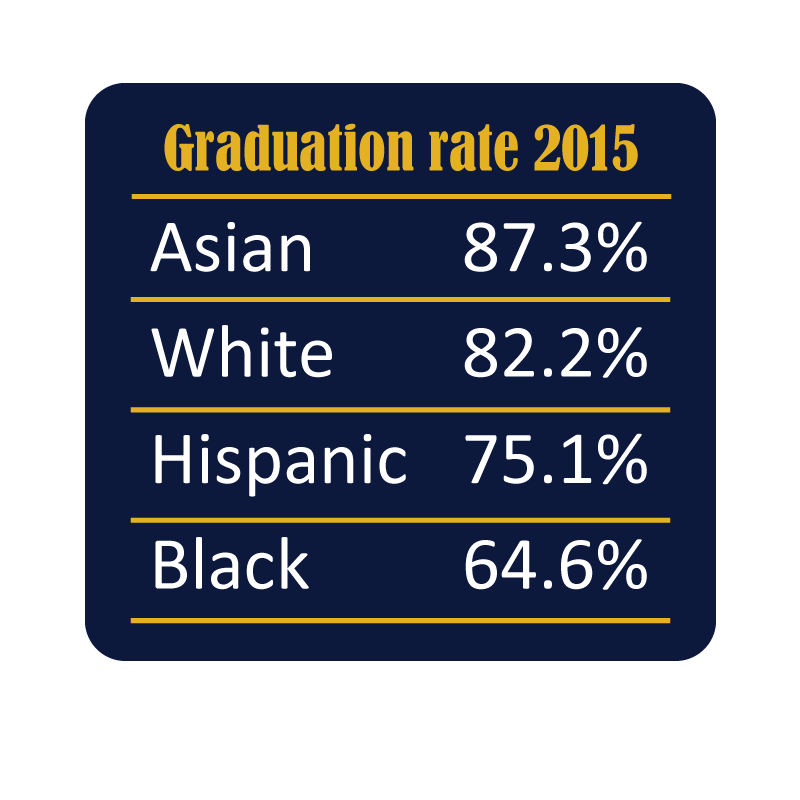 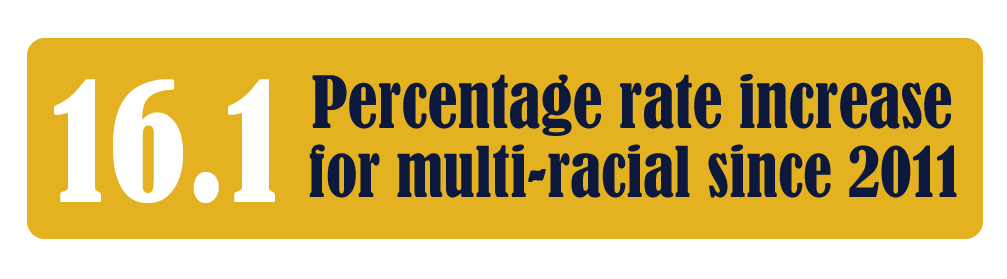 Increases in Number of AP Test Takers
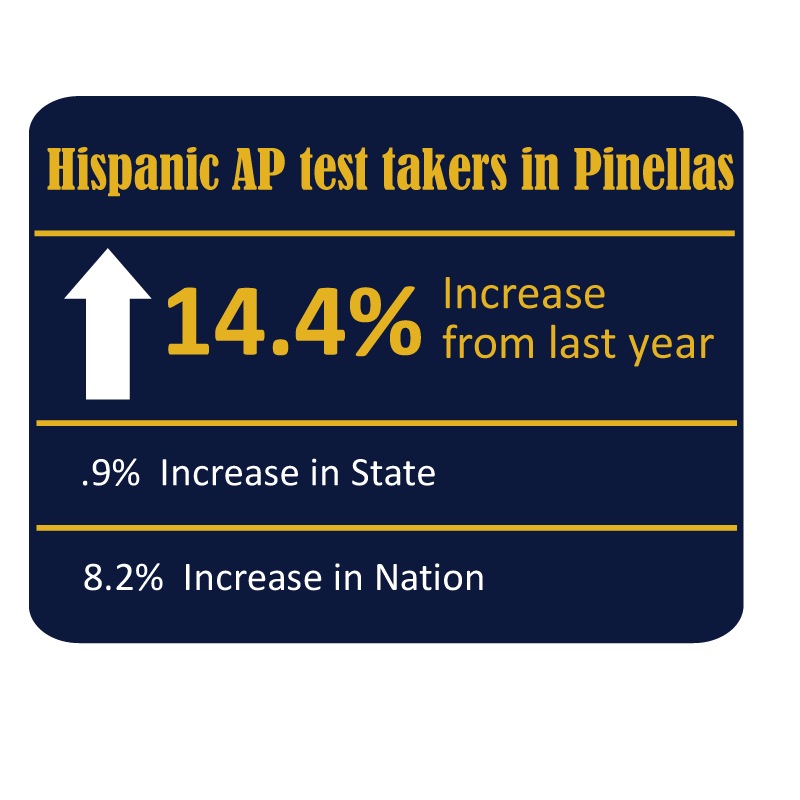 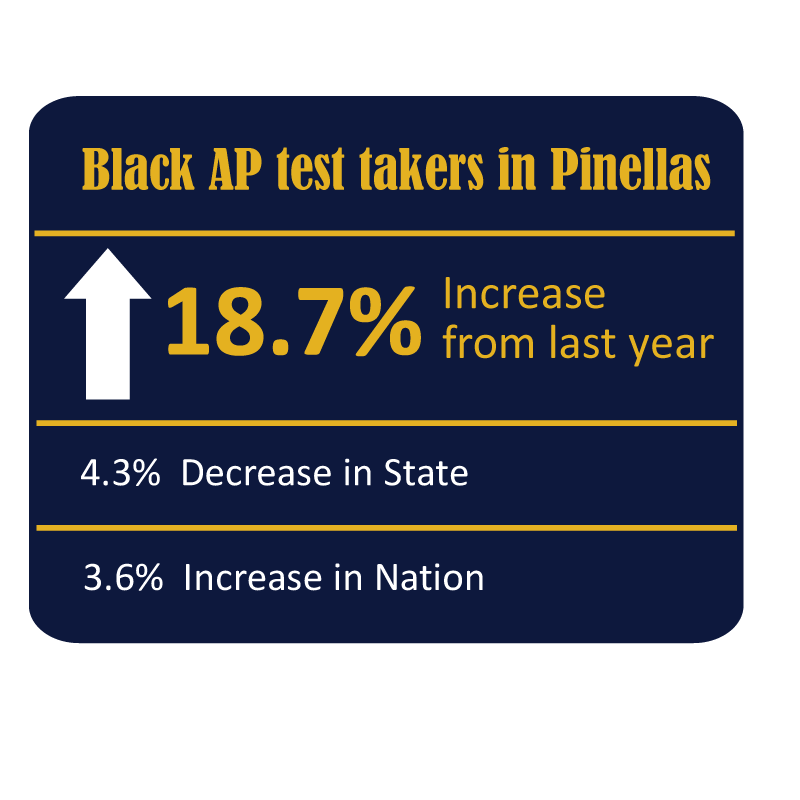 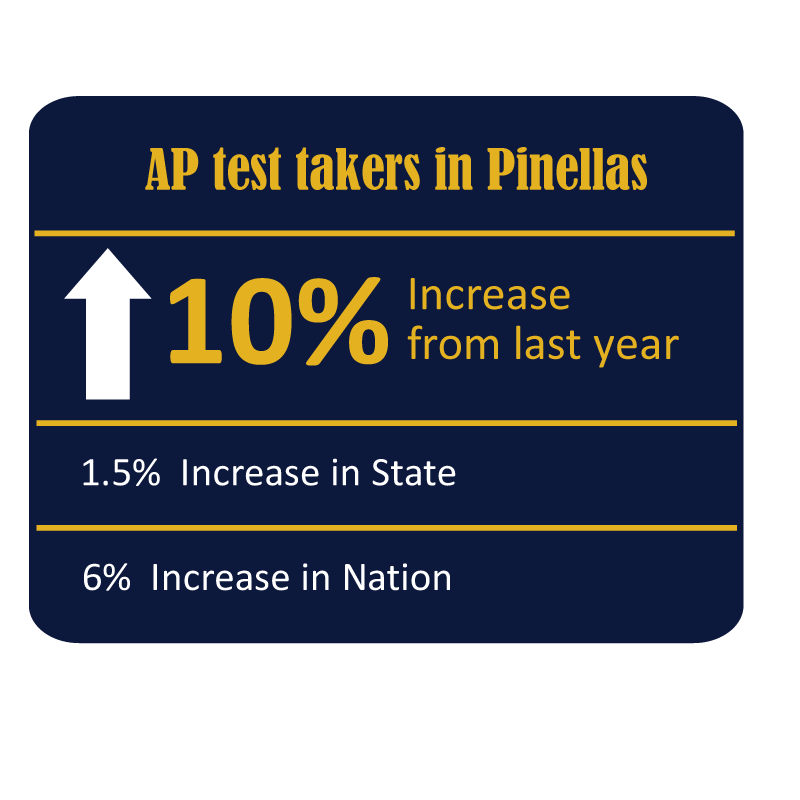 Increases in Number of Black and Hispanic Students Earning Passing Scores
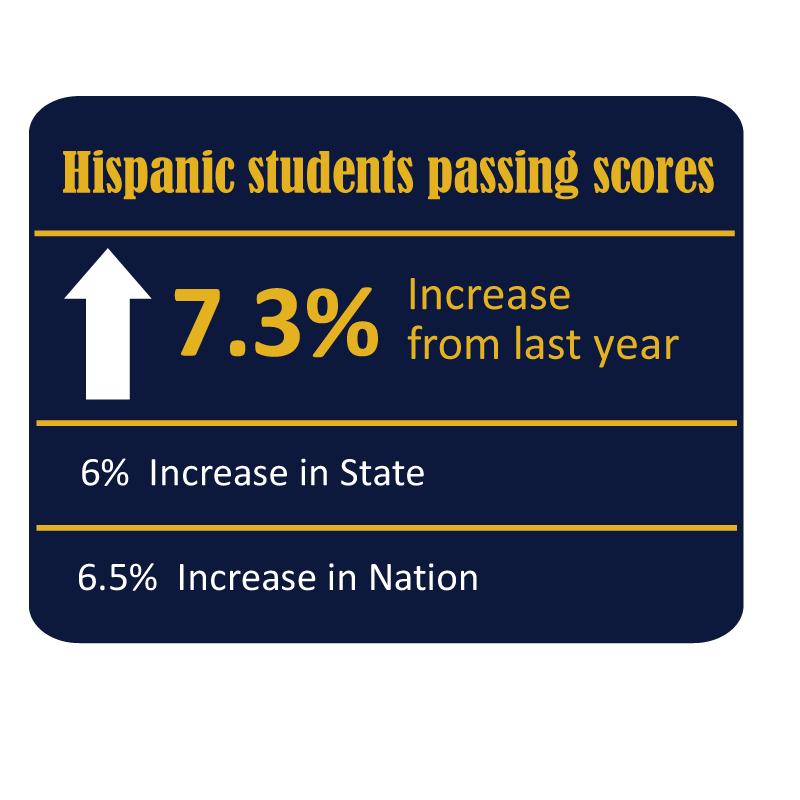 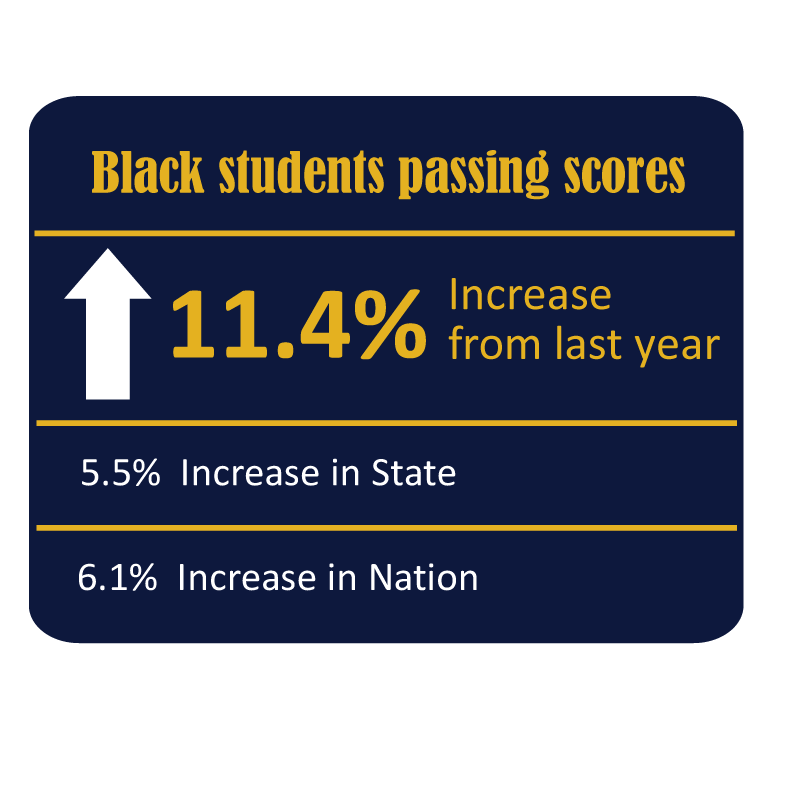 Academy and Career/Technical AP Student Participation
24.7% of all Academy and CTE students also take at least one AP course.
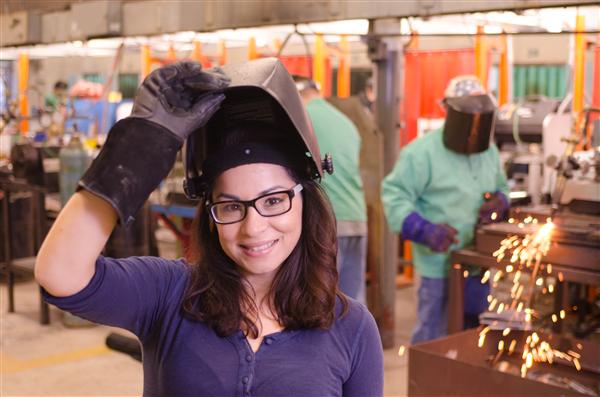 Career/Technical Education
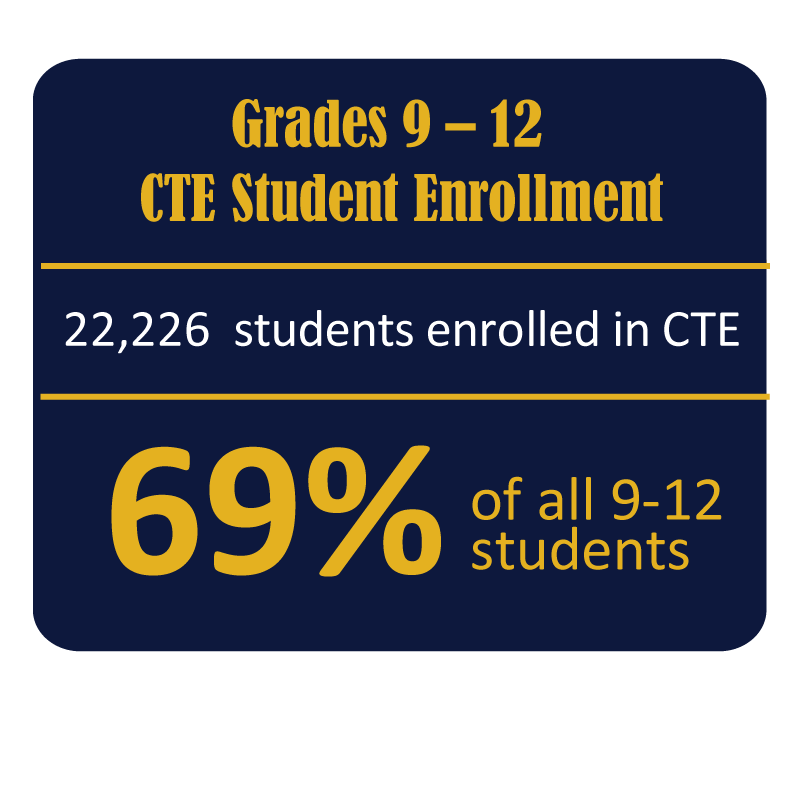 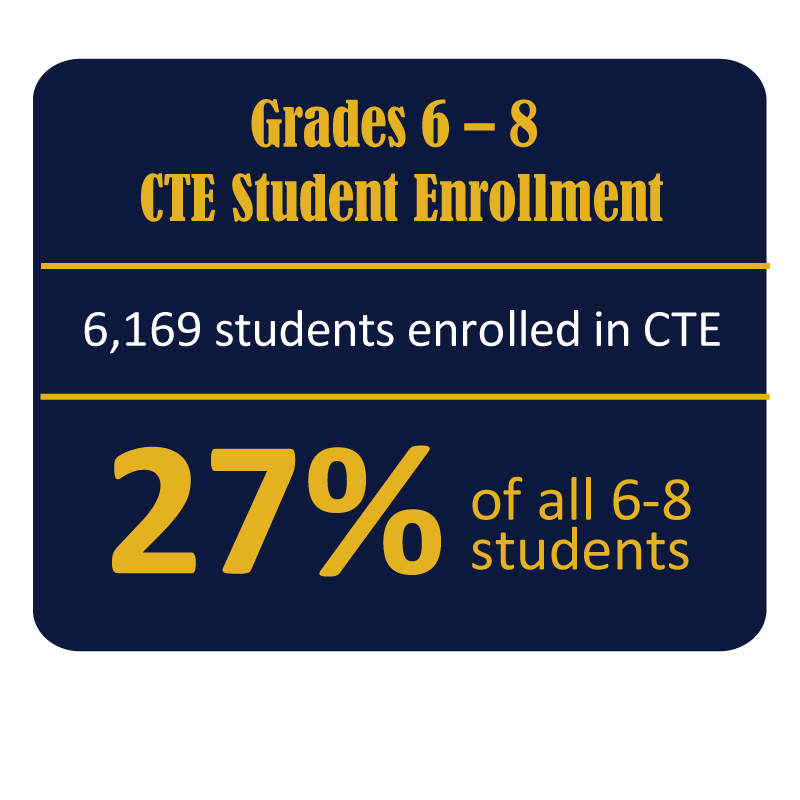 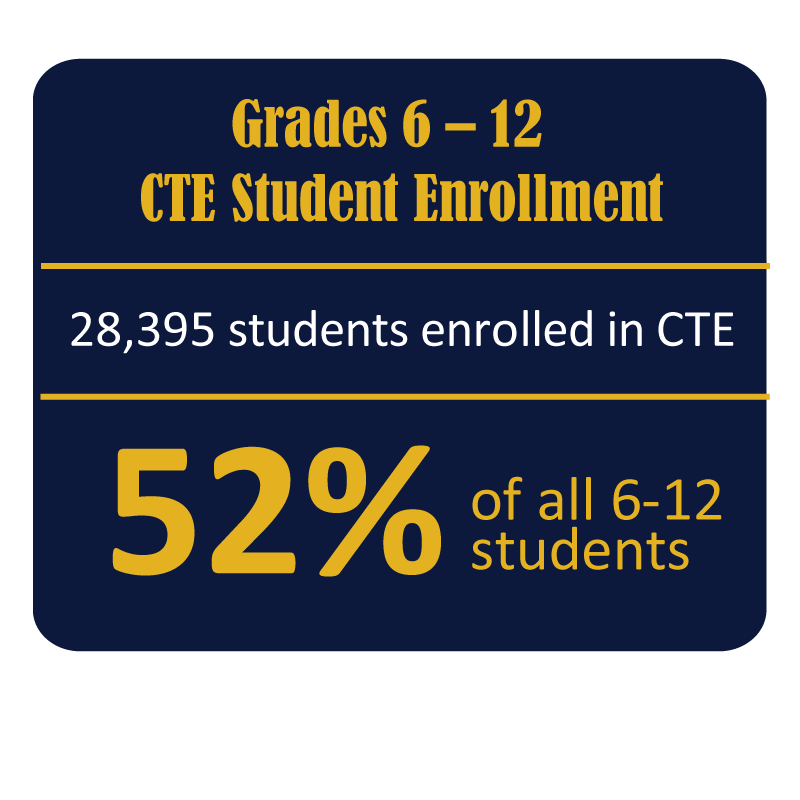 Career Academies
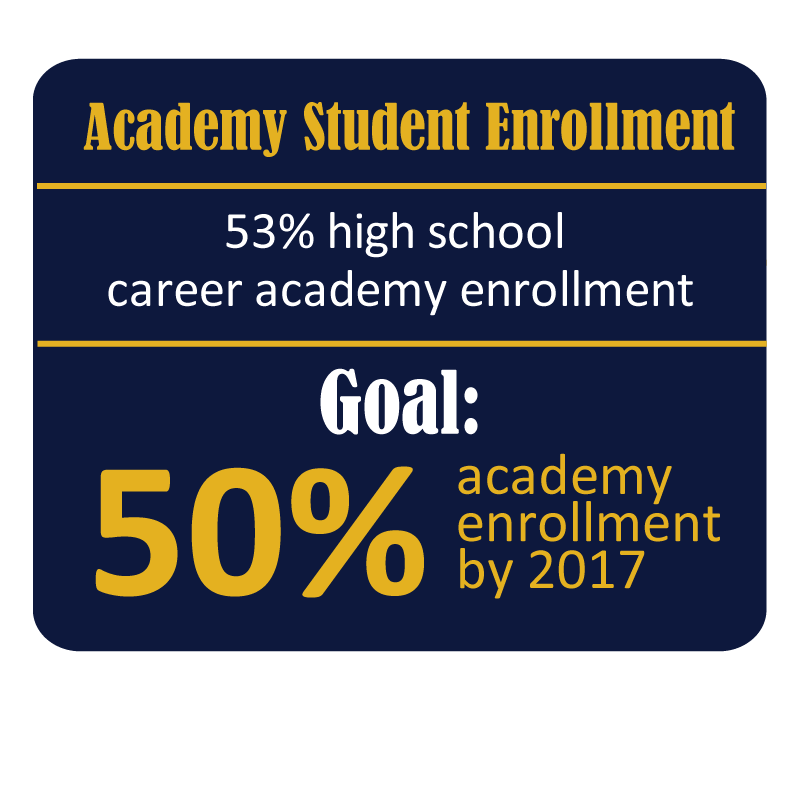 Industry Certifications
2,722
2015-16 to date
Middle School
Fewer Absences
Approximately 68% of CAPE students have 10 or fewer
unexcused absences compared to 54% of Non-Program students.
Higher GPAs
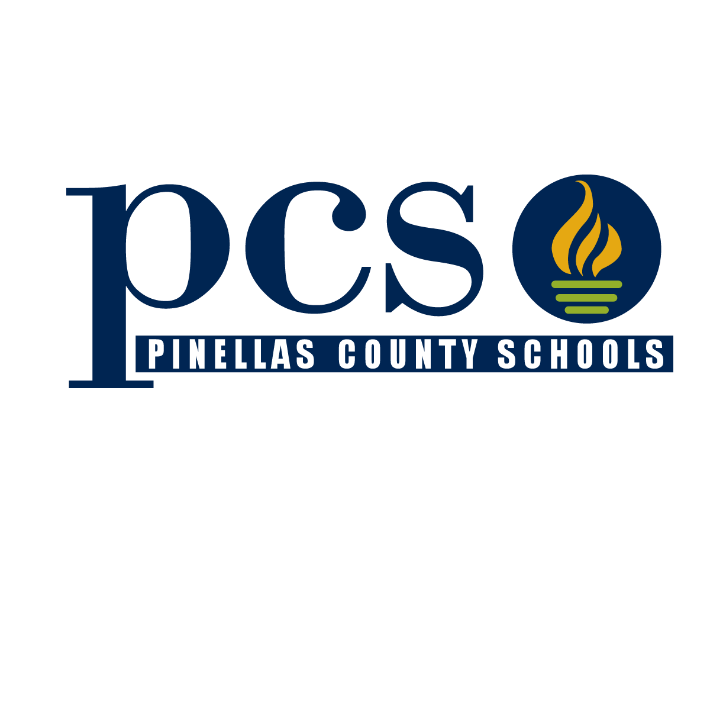 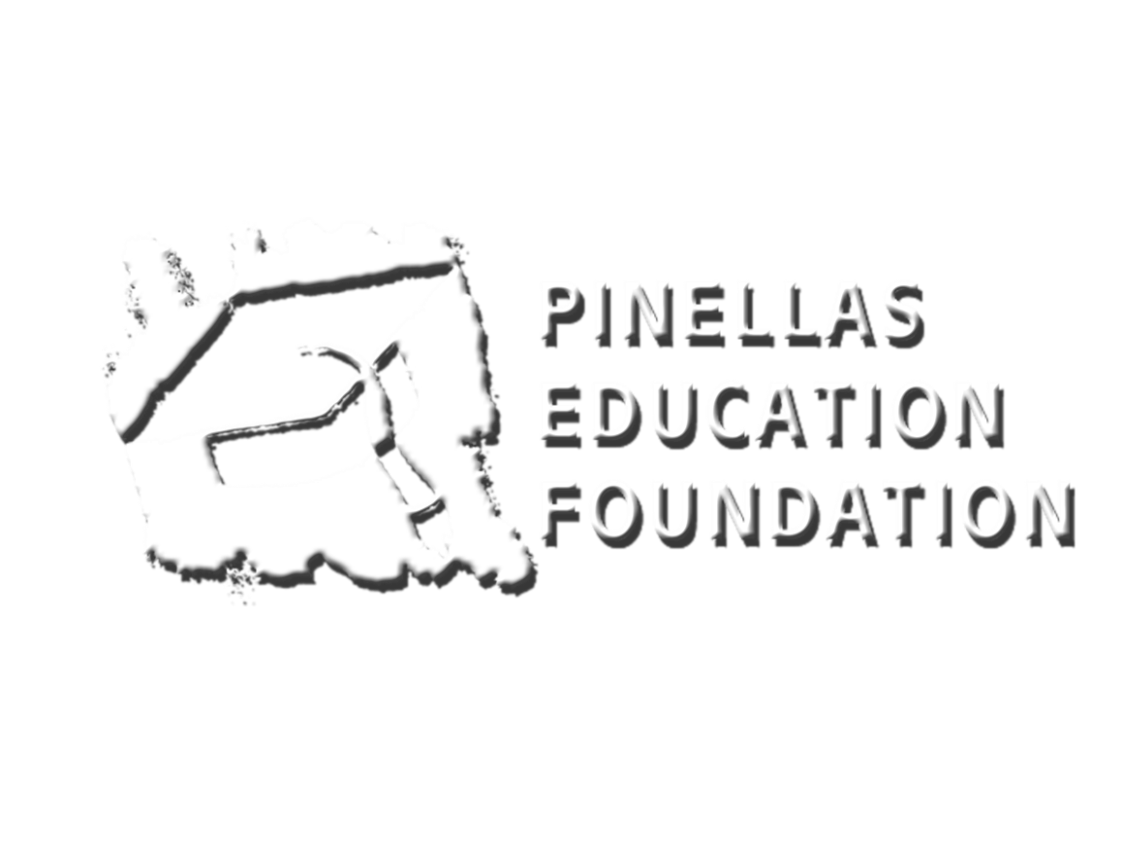 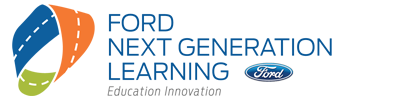